Литература
10
класс
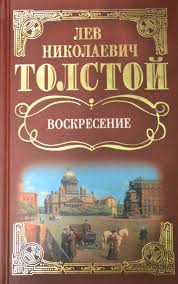 Л.Н.Толстой 
Роман
«Воскресение»
Сегодня на уроке
1
Проанализируем  роман Л.Н.Толстого «Воскресение»
2
Кратко охарактеризуем главных героев романа
Роман «Воскресение»
«Воскресе́ние» — последний роман Толстого, написанный им в 1889-1899  годах. Роман писался 10 лет                                 с перерывами.
Роман почти сразу после публикации был переведён на основные европейские языки. Подобный успех во многом объяснялся остротой выбранной темы: судьба соблазнённой и брошенной офицером девушки, чувство вины перед которой впоследствии становится поводом изменения жизней их обоих                                  и колоссальным интересом к творчеству Толстого, который не печатал романов после произведений «Война и мир»                         и «Анна Каренина».
История создания
От своего знакомого юриста  по фамилии Кони Толстой услышал трагическую историю. Суть её была такова: 
присяжный,  принимавший участие в суде над павшей на дно жизни девушкой «неожиданно для себя узнал в ней девушку, которую он много лет тому назад соблазнил     и бросил». Он хотел загладить перед ней вину и сделал ей предложение выйти за него замуж, но девушку осудили, и в тюрьме она скончалась.
Толстой посещал Бутырскую тюрьму, чтобы более достоверно описать тюремный быт.
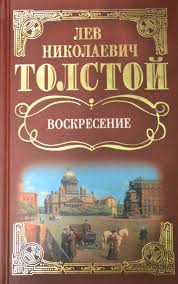 Катюша Маслова
Катюша Маслова - главная героиня романа. Она является молодой девушкой приятной наружности. Её отцом был цыган, а мать её была дворовой женщиной. Она воспитывалась тётками и жила у них.
Дмитрий Нехлюдов
Дмитрий Нехлюдов - главный герой этого произведения. Он любит модно одеваться, типичный представитель богатой светской молодежи того времени. Он – дворянин,                           но слабохарактерный, в глазах окружающих выглядит странным молодым человеком. Он отдает своё имение крепостным крестьянам.                Он приехал в гости, увидел Катюшу, соблазнил её и уехал, дав                         на прощание ей сто рублей.
Попытки исправить ошибки
Катюша узнает, что ждёт от Дмитрия ребенка. Она вынуждена уйти из дома, где жила.  Ребенок, которого Катя родила вскоре умирает, а сама героиня  опускается на дно жизни.
Встретив героиню случайно в суде, Нехлюдов вспоминает, как он обманул её, как подло бросил её. Он хочет искупить свою вину перед девушкой. Присяжные приговаривают Катюшу к каторжным работам.
Попытки исправить прошлые ошибки
Дмитрий отказывается жениться на богатой молоденькой Мисси: он хочет исправить свои ошибки. Отказавшись от возможности жениться на богатой девушке, он ищет свидания с Катей и просит у неё прощения, предлагая                ей выйти за него замуж. 
«Я пришёл затем, чтобы просить у тебя прощения, — выпаливает он без интонации, как заученный урок. — Я хоть теперь хочу искупить свой грех».
Катя отвечает ему: «Повешусь я лучше, чем выйду за вас, противна мне ваша жирная рожа…Ты мной в этой жизни услаждался, мной же хочешь              и на том свете спастись», — бросает она прямо в лицо Нехлюдову
Дмитрий понимает, что Катя превратилась из чистой наивной девушки                 в опозоренную озлобленную женщину. 
Нехлюдов старается помочь Кате избежать наказания, ведь она невиновна и не совершала преступления, но девушку отправляют в Сибирь.
Кадры из одноимённого фильма 1960 г.
Описание несправедливости судебной системы
В тюрьмах томятся тысячи людей из народа, лишённых свободы. Толстой рисует бессердечие, лицемерие и ничтожество “хозяев жизни”. Созданный                                и охраняемый ими строй писатель называет “людоедским”, а их самих — “непромокаемыми” людьми, бесчувственными, глухими к чужой беде и горю. Толстой срывает с них маски и показывает их истинное лицо. Каждый из судей занят только своими личными делами равнодушно относится к судьбе подсудимых. Так, только из-за непростительной небрежности присяжных заседателей героиня романа Катюша Маслова, напрасно обвинённая в убийстве купца, была приговорена к ссылке на каторжные работы.
Нищий деревенский мальчик был обвинён в краже половиков, стоивших 3 рубля 67 копеек. Сам хозяин половиков давно был готов простить голодному мальчику эту кражу. Но товарищ прокурора, наглый, пустой карьерист, всеми силами старался, чтобы суд выносил как можно больше обвинительных приговоров.                         И мальчика судили, а его соучастник по краже, дожидаясь суда, умер в тюрьме.
Итог романа
На каторге Катюша меняется.  Таких чудесных людей, которых она встретила здесь,  она не только не знала, но и не могла себе представить.
«Вот плакала, что меня присудили, — говорит она. — Да век должна благодарить. То узнала, чего во всю жизнь не узнала бы».
Владимир Симонсон любит Катюшу, которая женским чутьём очень скоро догадывается об этом, и сознание, что она может вызвать чувства в таком необыкновенном человеке, поднимает её в собственном мнении, и это заставляет её стараться быть такой хорошей, какой она только может быть. Нехлюдов предлагает ей брак по великодушию, а Симонсон любит её такою, какая она есть. Нехлюдов приносит ей долгожданную весть о выхлопотанном помиловании, но она говорит, что будет там, где Владимир Иванович Симонсон.
Название романа
Само название романа глубоко символично. Толстой показывает, как души героев обновляются, герои прощают друг друга. 
Воскресшая любовь Катюши к Нехлюдову, общение с простыми, честными и добрыми людьми — всё это помогает падшей женщине воскреснуть к новой жизни, понять, что она снова обретает веру в себя, веру в перемены к лучшему. Также и Нехлюдов идёт за Катей на каторгу, очищаясь нравственно, искупая свою вину.
Знакомство на каторге с революционером Симонсоном возвращает Катюшу к жизни, даёт ей ощущение, что она в состоянии изменить мир, воскресить многих людей, спасти не только себя, но и других людей, невинно осуждённых.
Готовимся к поступлению в вуз
1. Сколько лет писал роман «Воскресение» Толстой?
 
А) 5 лет
B) 10 лет
С) 2 года
D) нет верного ответа


Ответ: В
Готовимся к поступлению в вуз
2. Как звали главного героя романа «Воскресение»?
 
А) Дмитрий
B) Иван
С) Сергей
D) Алексей


Ответ: А
Готовимся к поступлению в вуз
3. За что осудили Катюшу Маслову?
 
А) за воровство
B) за убийство, которое она не совершала
С) за клевету
D) нет верного ответа

Ответ: В
Готовимся к поступлению в вуз
4. Назовите фамилию юриста, который подсказал Толстому сюжет его будущего произведения?
 
А) Нехлюдов
B) Левин
С) Кони
D) Облонский

Ответ: С
Готовимся к поступлению в вуз
5. Почему героиня остается в Сибири, ведь её оправдали?
 
А) из-за любви к Симонсону
B) она не видит будущего на свободе
С) из-за гордости
D) она выходит на свободу

Ответ: С
Задание для самостоятельной работы
Прочитайте роман «Воскресение» и составить 10 тестов по этому произведению
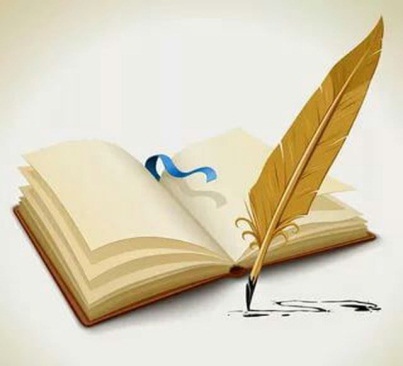